ENGG2430A  Probability and Statistics for Engineers
Chapter 4: Further Topics on Random Variables
Instructor: 	Shengyu Zhang
Content
Derived Distributions 
Covariance and Correlation 
Conditional Expectation and Variance Revisited 
Transforms
Sum of a Random Number of Independent Random Variables
more advanced topics
We introduce methods that are useful in: 
deriving the distribution of a function of one or multiple random variables; 
dealing with the sum of independent random variables, including the case where the number of random variables is itself random; 
quantifying the degree of dependence between two random variables.
We’ll introduce a number of tools 
transforms 
convolutions, 

We’ll refine our understanding of the concept of conditional expectation.
Derived distributions
Example 1
Example 1
Example 2
John Slow is driving from Boston to NYC, a distance of 180 miles. 
The driving speed is constant, whose value is uniformly distributed between 30 and 60 miles per hour. 
Question: What is the PDF of the duration of the trip?
Example 2
Example 2
Example 2
Example 2
Illustration of the whole process
The arrows indicate the flow of the calculation.
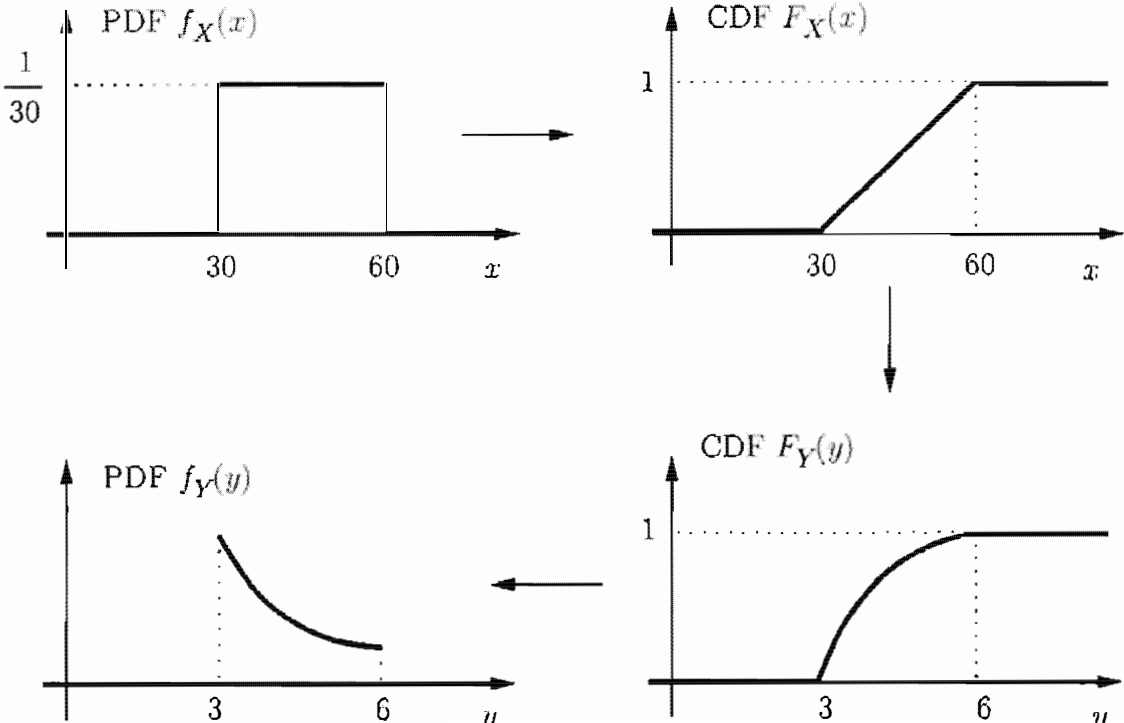 Example 3
Example 3
The Linear Case
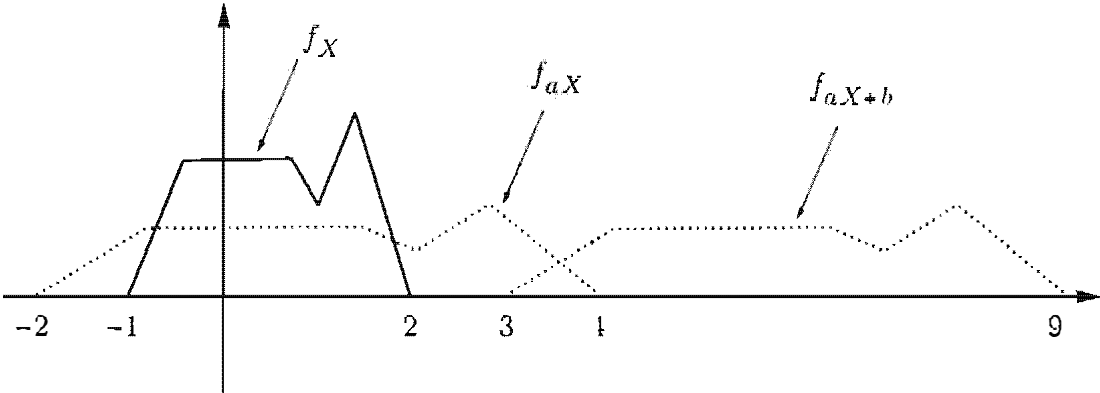 Intuition
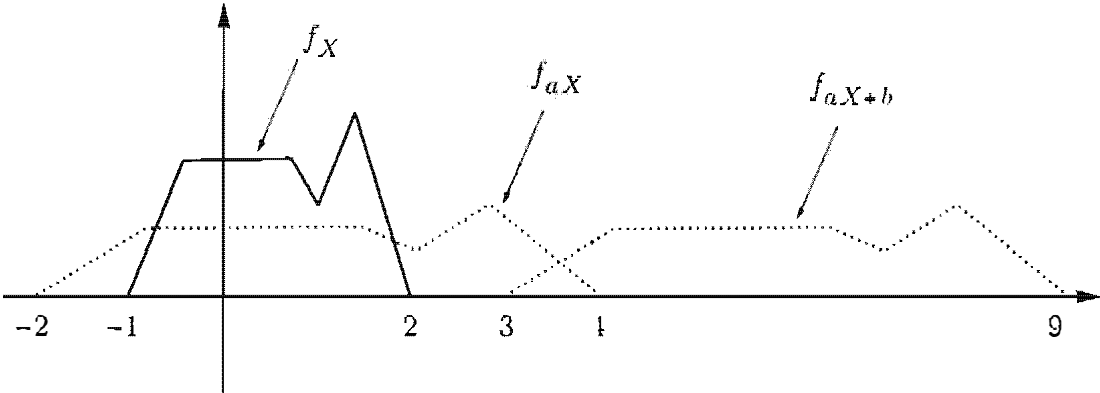 Intuition
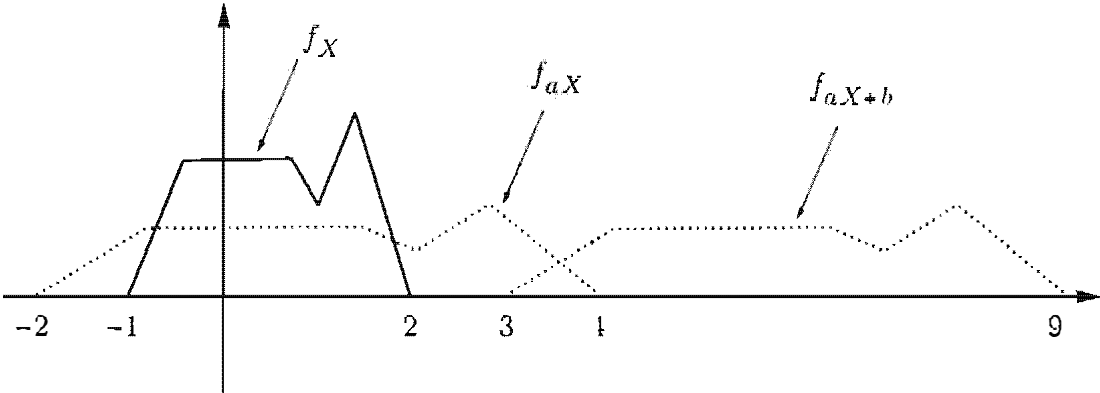 Intuition
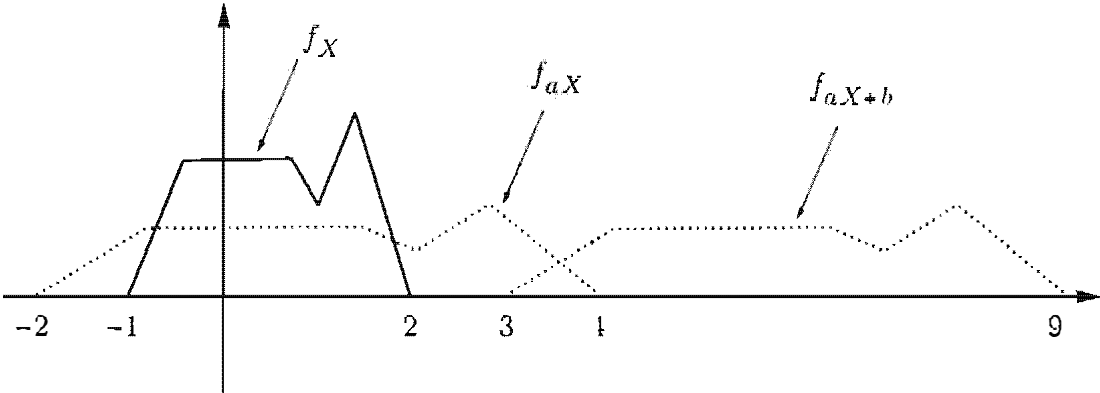 Intuition
Formal calculation
Formal calculation
Formal calculation
Example 4. Linear of Exponential
Example 4. Linear of Exponential
Example 4. Linear of Exponential
Example 5. Linear of Normal
Example 5. Linear of Normal
Example 5. Linear of Normal
The Monotonic Case
The Monotonic Case (cont.)
The Monotonic Case (cont.)
The Monotonic Case (cont.)
The Monotonic Case (cont.)
The Monotonic Case (cont.)
The monotonic case (cont.)
Verification
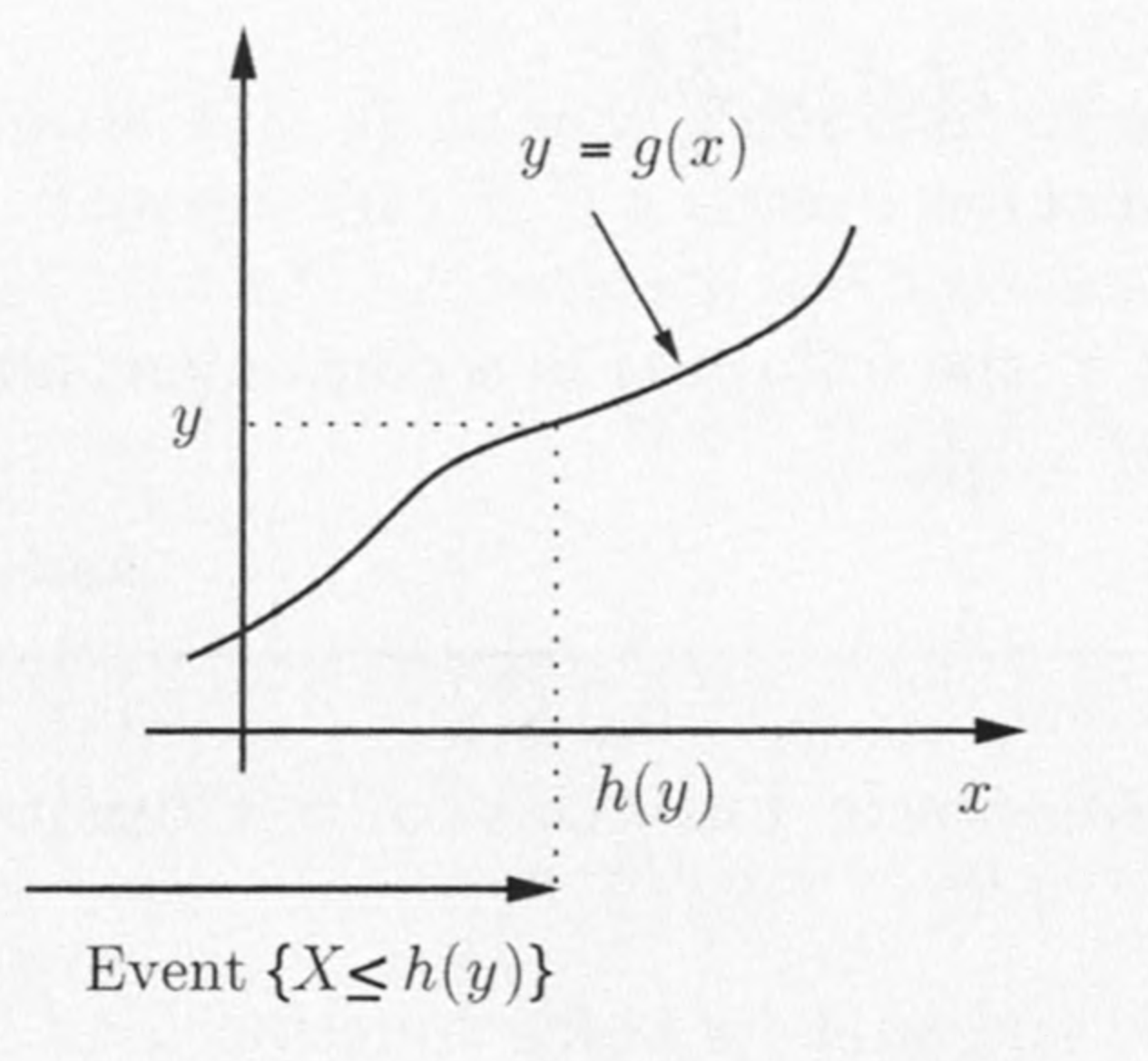 Example: quadratic function revisited
Example: quadratic function revisited
Functions of more random variables
Example: archer shooting
Example: archer shooting
Example: archer shooting
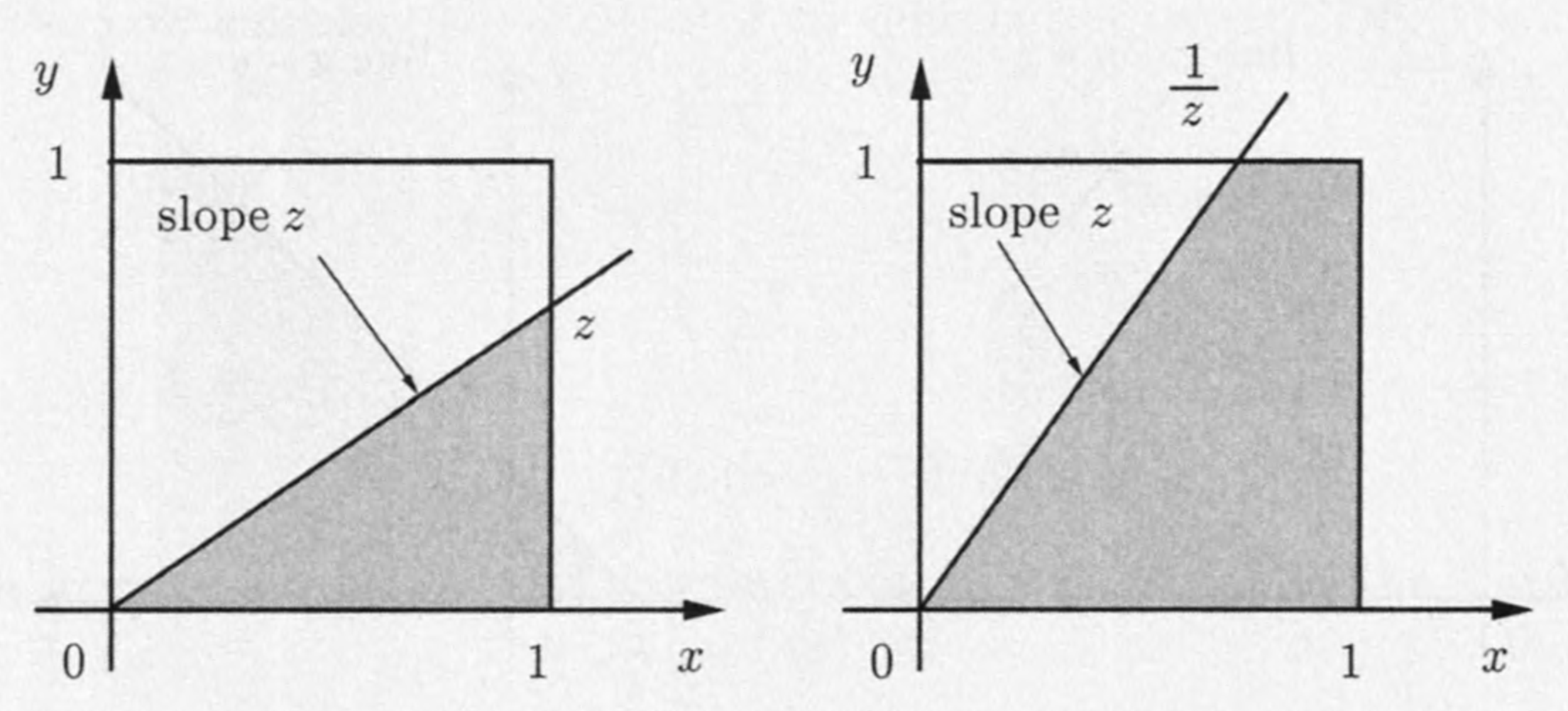 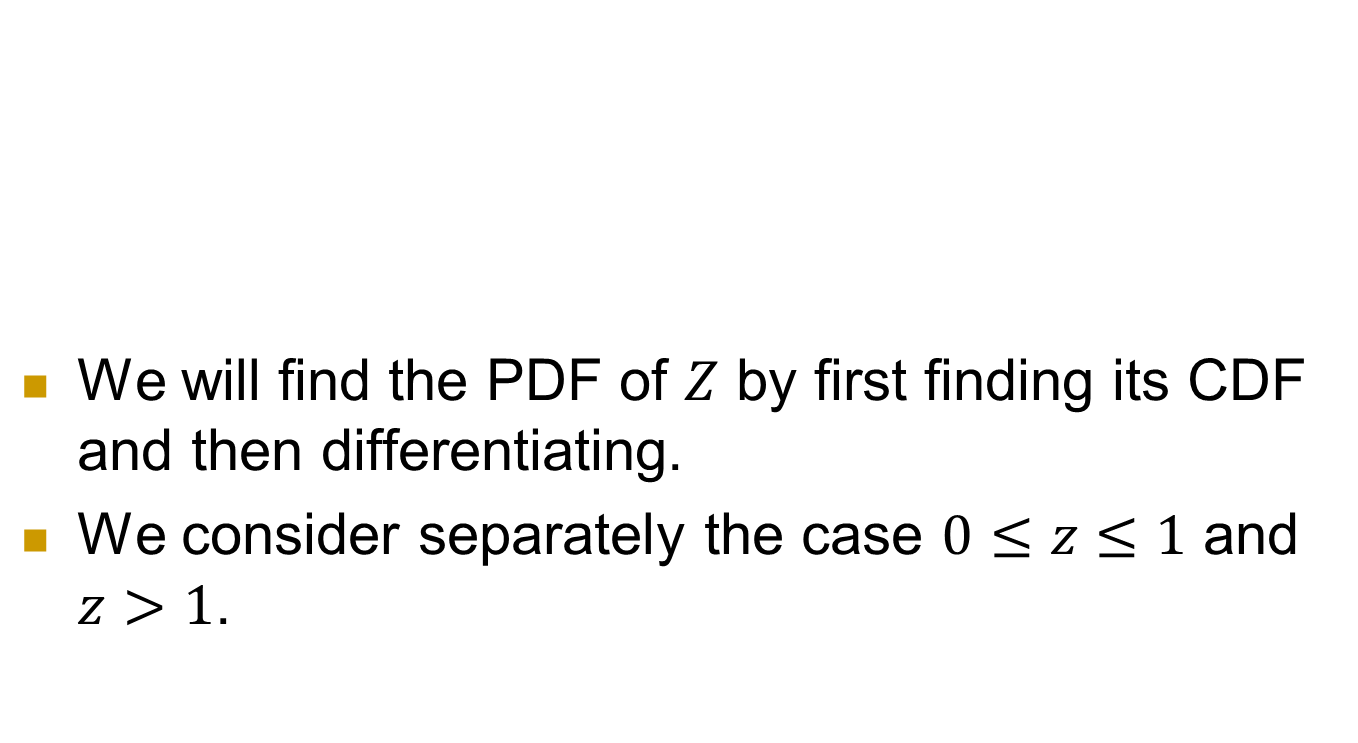 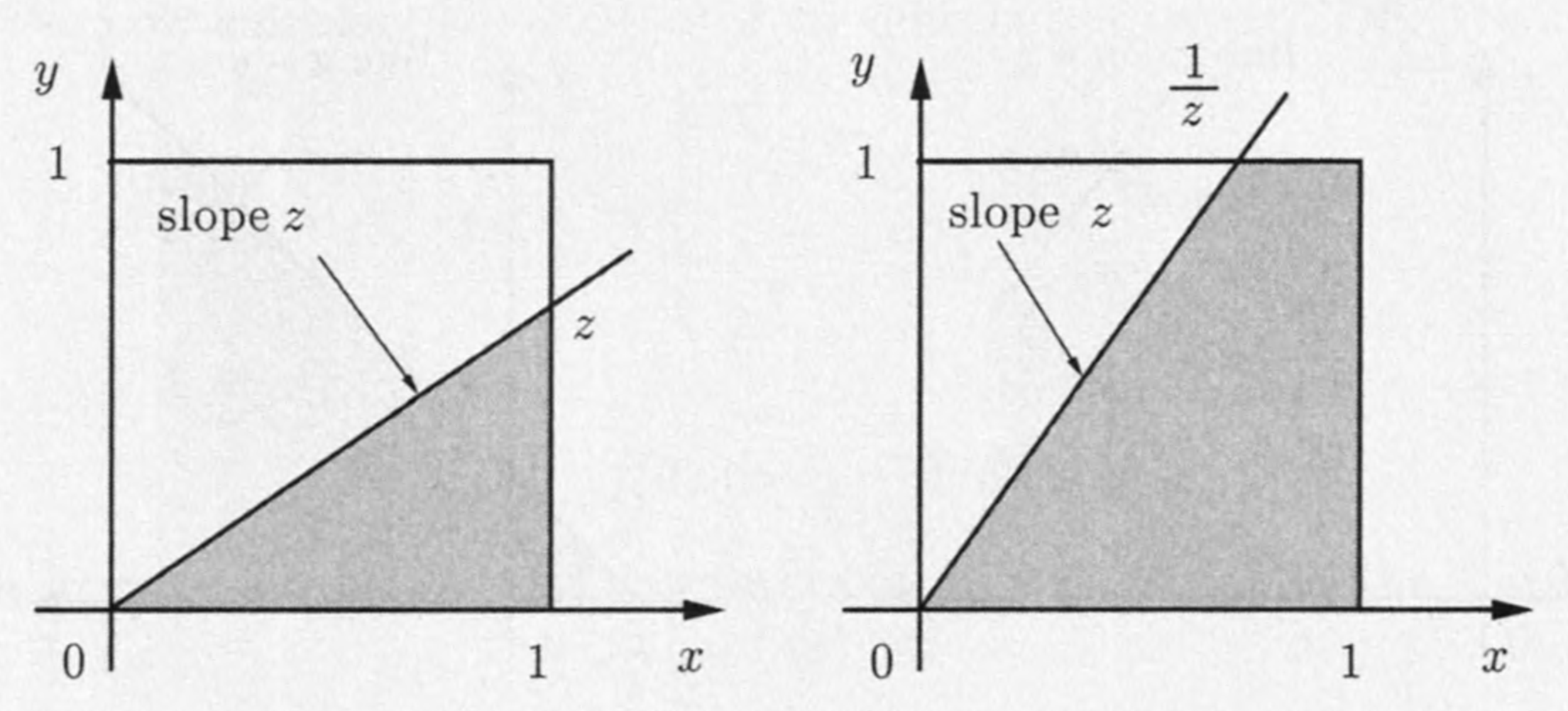 Example: Romeo and Juliet
together
together
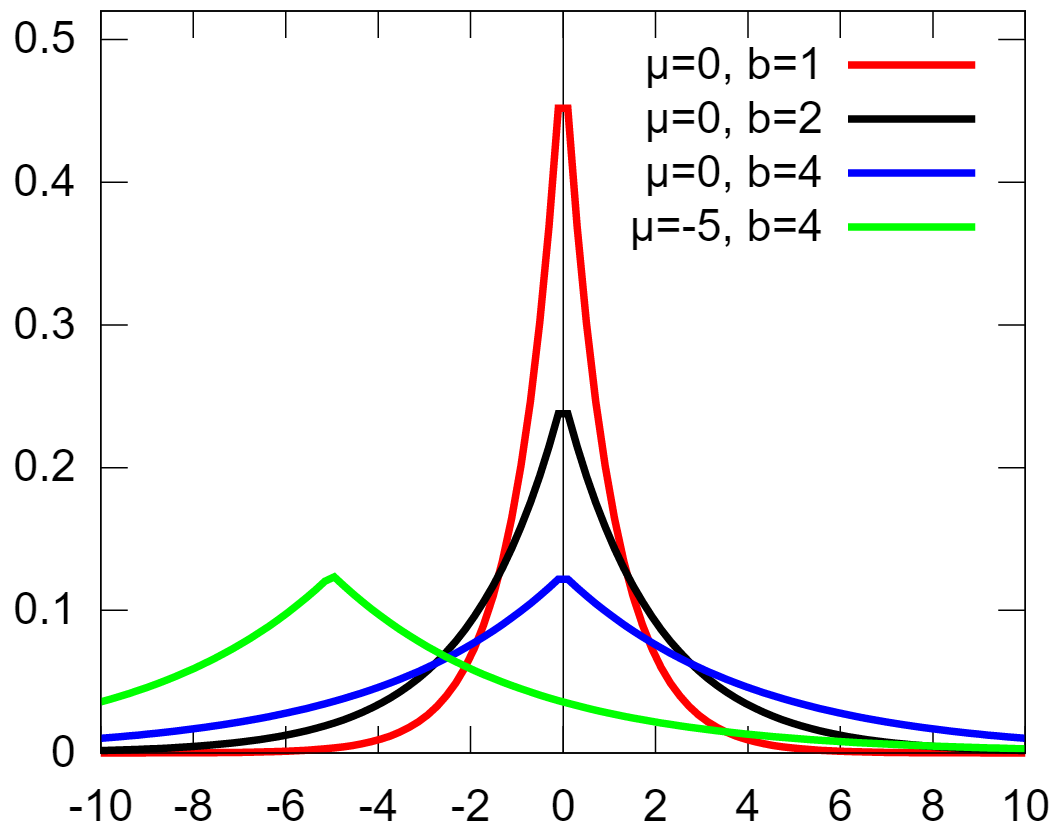 (see wiki page)
Convolution
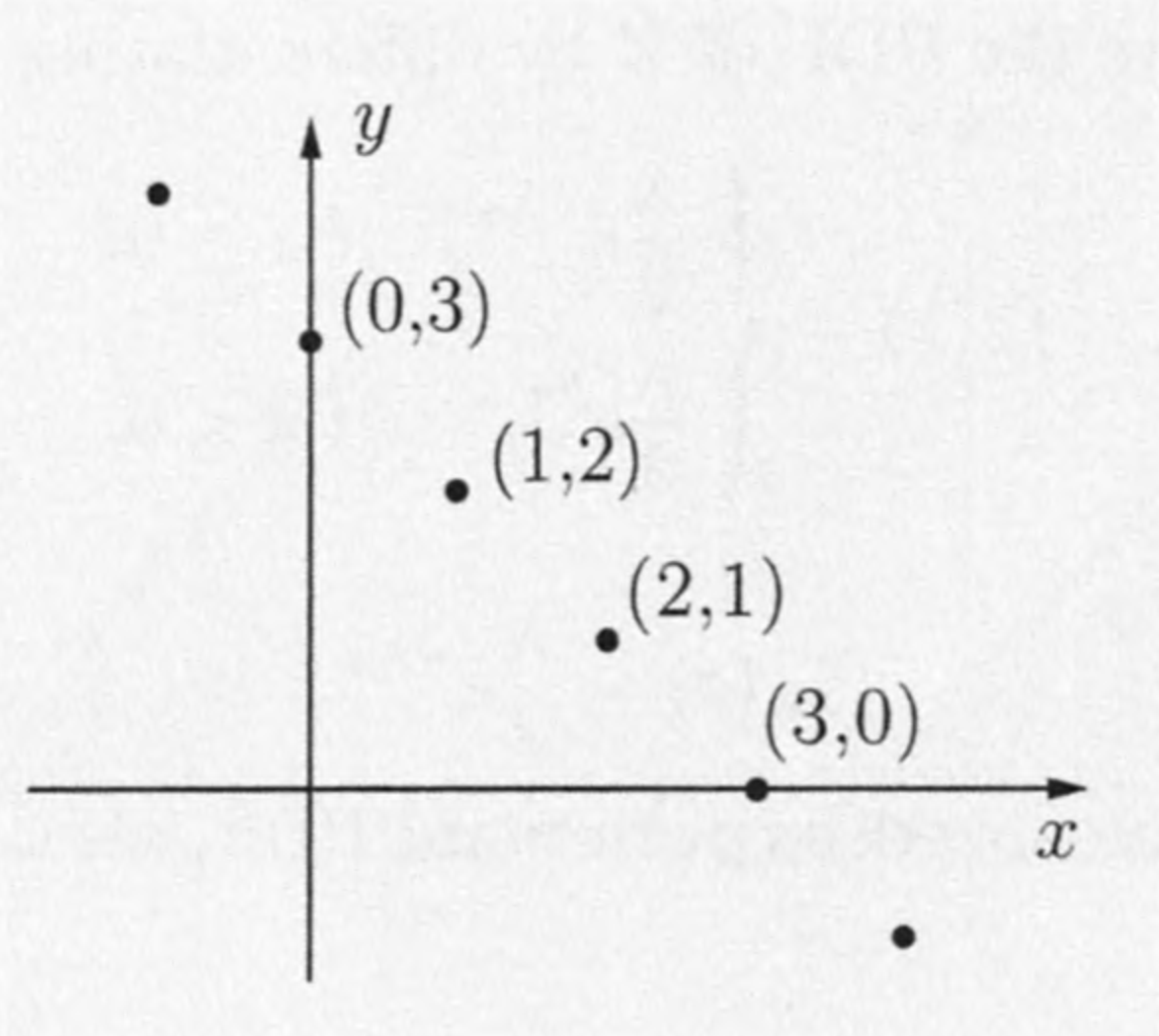 Example: convolution
Example: convolution
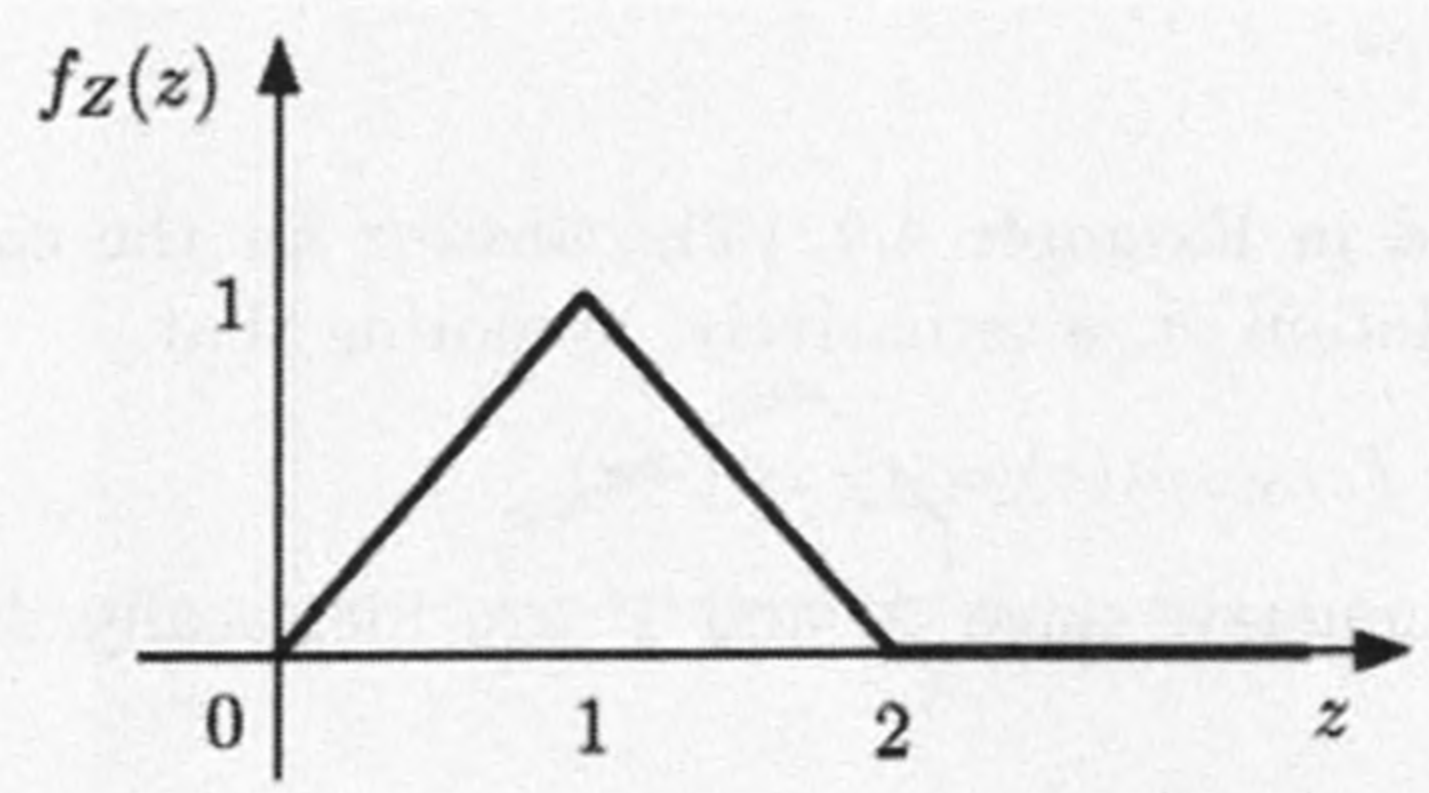 Example: sum of normals
Example: sum of normals
Example: sum of normals
When applying the convolution formula, often the most delicate step was to determine the correct limits for the integration. 

This is often tedious and error prone, but can be bypassed using a graphical method.
Graphical Calculation of Convolutions
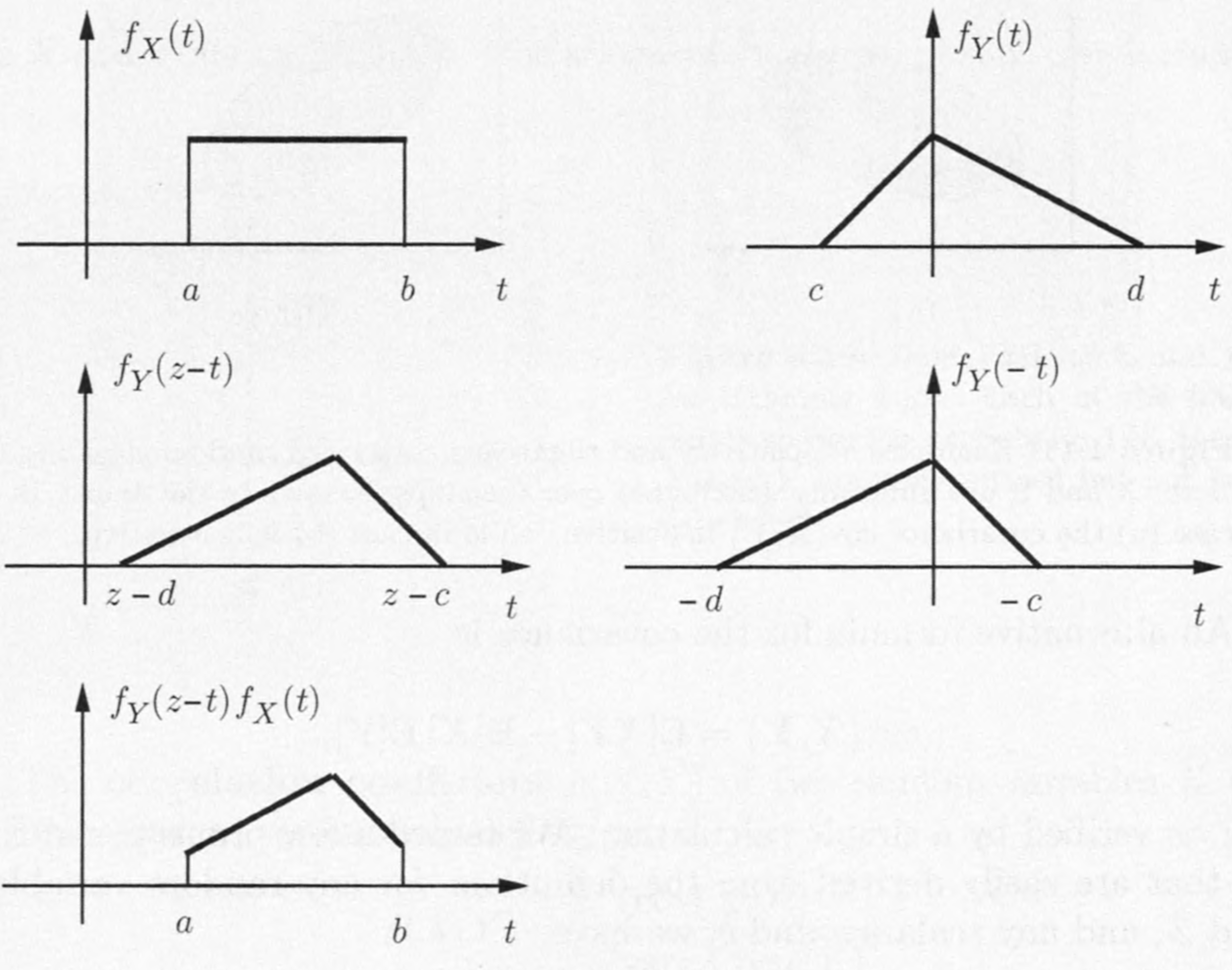 Content
Derived Distributions 
Covariance and Correlation 
Conditional Expectation and Variance Revisited 
Transforms
Sum of a Random Number of Independent Random Variables
Covariance and Correlation
Covariance and correlation – the measurement of the strength and direction of the relation between 2 random variables.
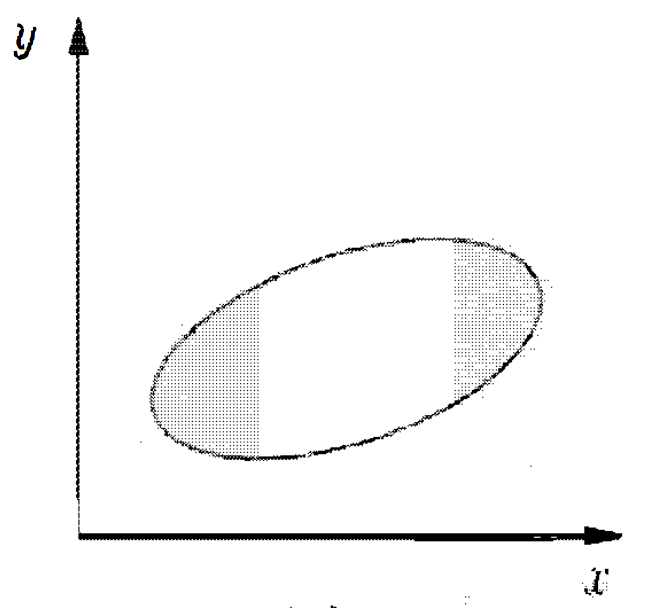 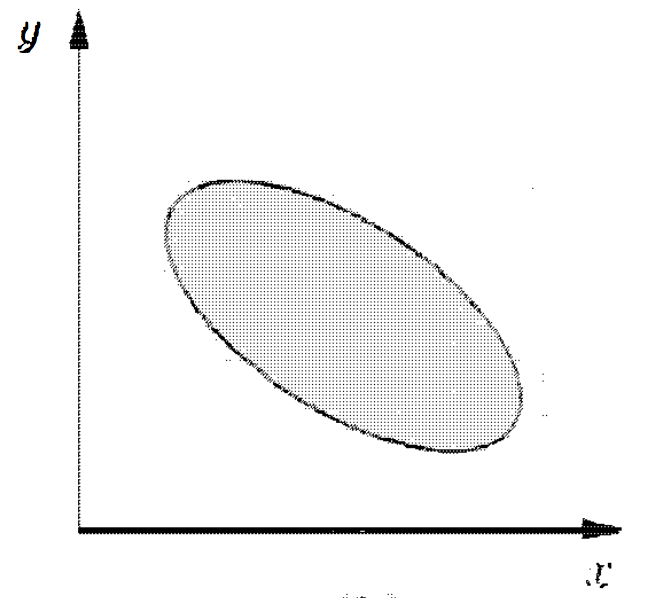 Covariance
Covariance - Properties
Covariance - Properties
Covariance - Example
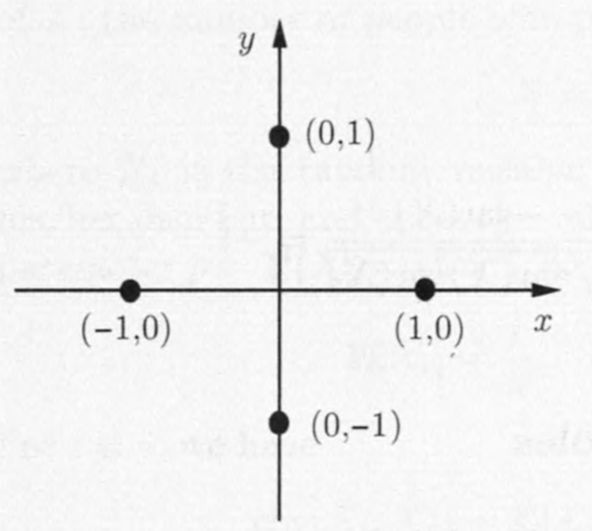 Correlation Coefficient
Correlation coefficient: Properties
Correlation coefficient: Examples
Variance of Summations
Variance of Summations
Variance of Summations – Example
Variance of Summations – Example
Variance of Summations – Example
Content
Derived Distributions 
Covariance and Correlation 
Conditional Expectation and Variance Revisited 
Transforms
Sum of a Random Number of Independent Random Variables
Example: coin
Example: coin
Example: stick breaking
Content
Derived Distributions 
Covariance and Correlation 
Conditional Expectation and Variance Revisited 
Transforms
Sum of a Random Number of Independent Random Variables
Transforms
We introduce the transform associated with a random variable. 
The transform provides us with an alternative representation of a probability law. 
It’s not particularly intuitive, but it is often convenient for certain types of mathematical manipulations.
Transforms
Transforms
Example – a specific discrete r.v.
Example - Poisson
Example - Poisson
Example - Exponential
Transforms - Note
Example - Normal
Example - Normal
Example - Normal
From Transforms to Moments
From Transforms to Moments
From Transforms to Moments
Moments - Example
Moments - Example
Moments - Example
Moments - Example
Moments - Example
Inversion of Transforms
Inversion of Transforms
Inversion of Transforms - Example
Inversion of Transforms - Example
Inversion of Transforms - Example
Inversion of Transforms - Example
Inversion of Transforms - Example
Inversion of Transforms - Example
Sums of Independent Variables
Transform methods are particularly convenient when dealing with a sum of random variables. 
An important result is that addition of independent random variables corresponds to multiplication of transforms.
Sums of Independent Variables
Sums of Independent Variables
Sums of Variables - Example
Sums of Variables - Example
Sums of Variables - Example
Sums of Variables - Example
Sums of Variables - Example
Transforms Associated w/ Joint Dist.
Transforms for Common Discrete r.v.
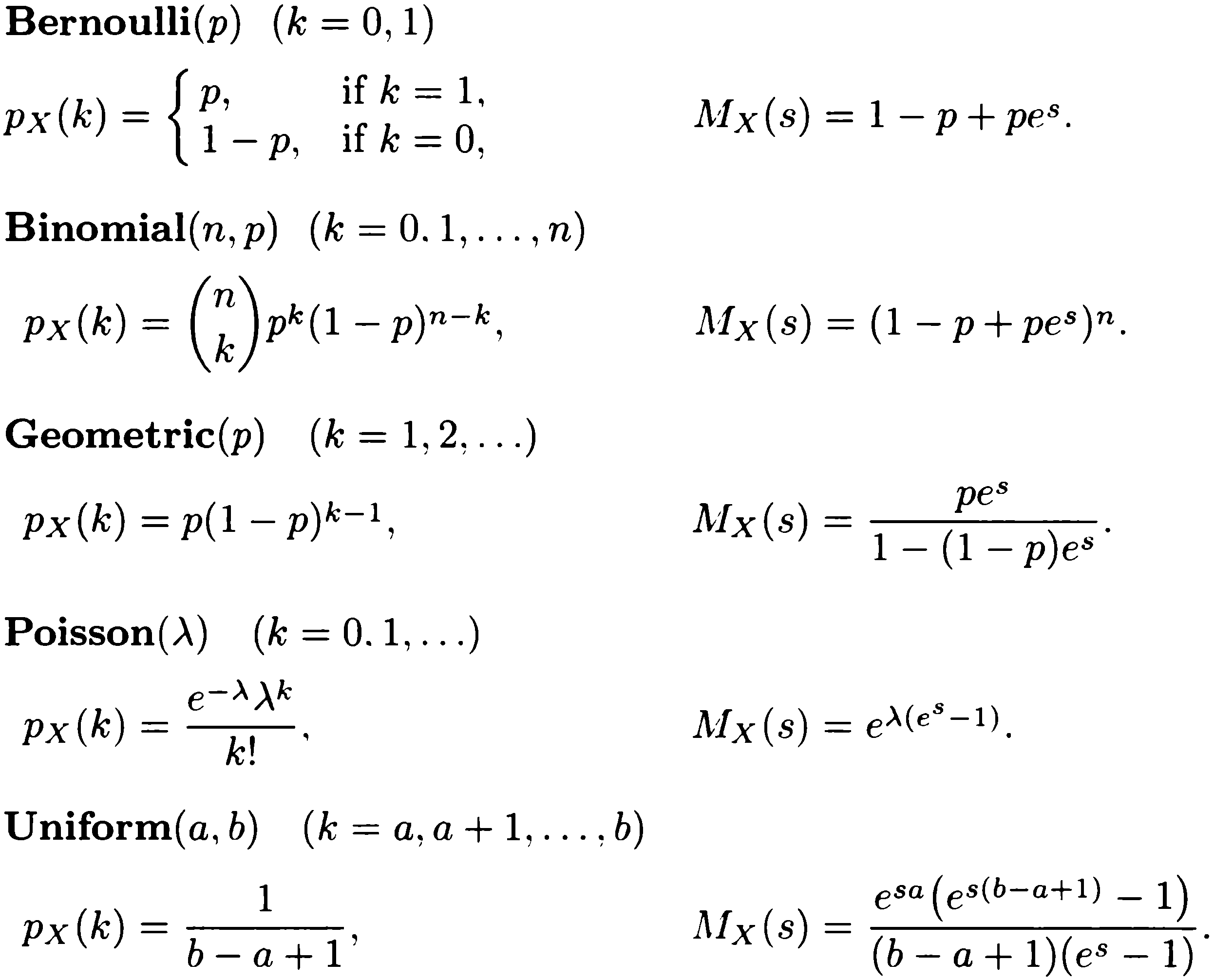 Transforms for Common Continuous Random Variables
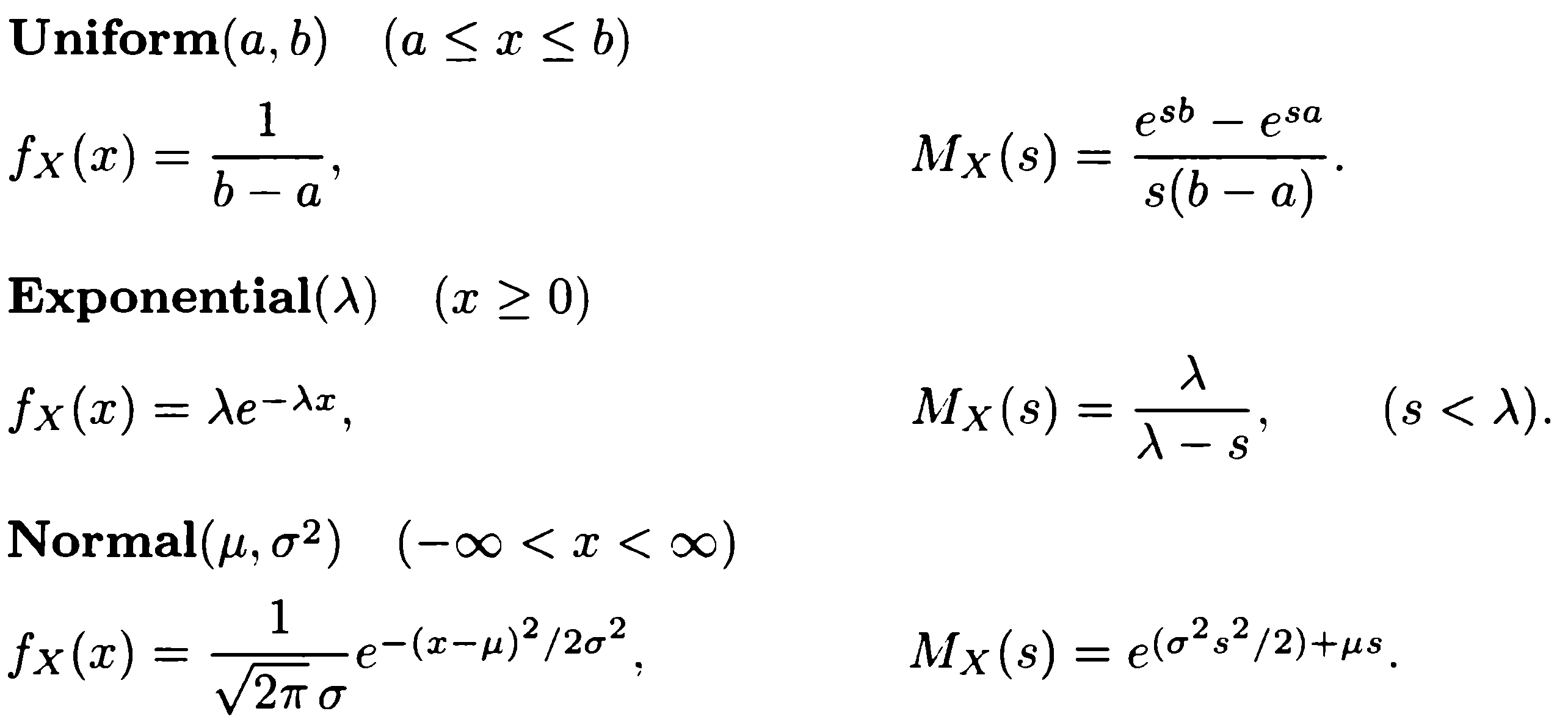 Content
Derived Distributions 
Covariance and Correlation 
Conditional Expectation and Variance Revisited 
Transforms
Sum of a Random Number of Independent Random Variables
Sums of A Random Number of Independent Random Variables
So far we have always assumed that the number of variables in the sum is known and fixed.

Now we will consider the case where the number of random variables being added is itself random.
Sums of A Random Number of Independent Random Variables
Sums of A Random Number of Independent Random Variables
Sums of A Random Number of Independent Random Variables
Sums of A Random Number of Independent Random Variables
Sums of A Random Number of Independent Random Variables
Sums of A Random Number of Independent Random Variables
Summary of A Random Number of Independent Random Variables
Examples
Examples
Examples
Examples
Alice will keep visiting bookstores until she buys the book. 
The time spent in each is independent of everything else. 
We wish to find the mean, variance, and PDF of the total time spent in bookstores.
Examples
Examples
Examples